El Poder Legislativo como actor de las relaciones internacionales: Importancia, límites y desafíos
David Hernández López
Análisis teórico de las Relaciones Internacionales
Realismo clásico
Interdependencia
Estados son principales actores.
El Estado es racional y unitario. 
Los Estados buscan promover su interés nacional -en términos de poder militares- y mantener su supervivencia.
El mundo está caracterizado por la globalización e interdependencia.
El Estado no está unificado, sino compuesto por poderes, niveles de gobierno y divisiones administrativas. 
Comunicación no sólo Estado-Estado, también transgubernamentales (entre burocracias).
Actores emergentes
Dado los procesos de democratización, globalización e impulso a la gobernanza global, nuevos actores surgen y los no tan desconocidos toman mayor importancia en el escenario internacional. 

Se reconoce la pérdida del monopolio de relevancia del Estado en el mundo.
¿Qué es un actor en las relaciones internacional frente a un contexto más democrático y globalizado?
Perspectiva funcional:
leana Cid Capetillo afirma que los actores internacionales son aquellos que “tienen repercusiones económicas, políticas, sociales o culturales a nivel internacional y que tienen como condición el reconocimiento de otros actores tanto en lo referente a su naturaleza, como a su capacidad de acción y a su influencia. Para considerarse como tales, deben contar con capacidad de tomar decisiones que comprometan a otros grupos sociales, económicos o políticos y que incidan tanto dentro como fuera de su propia organización”.

Relaciones más allá de las económicas y políticas.
Recursos (humanos, financieros, entre otros).
Autonomía.
Capacidad para generar o participar en relaciones significativas.
Dado que actualmente las capacidades de acción e incidencia, recursos e independencia son características de un actor internacional ¿El Poder Legislativo puede ser considerado un actor global relevante?
La interdependencia, como ya se mencionó, considera que hay unidades dentro del propio Estado que también afectan a la actuación internacional estatal, incluso, con propia agenda.
El realismo afirmaría que su estudio –dada su naturaleza como uno de los tres poderes– reforzaría la centralidad del Estado como actor principal y, su actuación se vería limitada o incluso invisibilizada por la característica unitaria del actor.
Características del legislativo como actor internacional
Desde una perspectiva jurídica, el Legislativo es reconocido como figuras jurídicas en el Derecho Internacional. Sus actividades pueden resultar en actos legales a nivel internacional. 
Autonomía frente al Ejecutivo, quien ejerce la política exterior central. 
Las y los miembros del Legislativo son elegidos a través del voto de la población, su acción nacional e internacional cuenta con un alto nivel de legitimidad. 
Ejerce relaciones transnacionales, aquellas que se establecen a través de las fronteras estatales, pero que no son controladas por la política exterior de los gobiernos centrales.
¿Por qué al Legislativo buscaría ejercer acción internacional?
Entidades al interior del Estado se suman a la dinámica internacional porque los objetivos de política exterior se diversifican.
Las nuevas agendas a nivel internacional, más amplias y diversas, motivan a nuevos actores a buscar dialogar con el exterior para alcanzar sus propios fines y atender sus propias necesidades.
Necesidad de no sólo fungir como revisor de las disposiciones legales a nivel internacional, sino también como vigilantes activos durante el proceso de negociación.
La búsqueda por mantener diálogo con sus contrapartes regionales y globales.

*Cuando las burocracias, como el Legislativo, se relacionan directamente traspasando fronteras, sin consultar con el Poder Ejecutivo, su control resulta muy complejo. Estas burocracias podrían no negociar con la misma perspectiva, ni la misma interpretación del interés nacional.
Diplomacia Parlamentaria
La acción internacional del Poder Legislativo es conocida en la práctica y academia como Diplomacia Parlamentaria, conformada por diversos instrumentos y espacios de actuación.  

En buena medida, la Diplomacia Parlamentaria ha sido ignorada de la discusión académica sobre Paradiplomacia, inclusive, cuando su naturaleza revela que no forma parte de la diplomacia central del Estado.
Dos espacios de acción
Interno
Externo
Las actividades en el exterior que el Poder Legislativo realiza de manera independiente, establecidas de acuerdo con su propia agenda y objetivos como actor autónomo.
Las acciones emprendidas hacia el interior con base a sus clásicas tareas de contrapeso al Poder Ejecutivo. Específicamente el Senado mexicano es quien tiene facultades exclusivas en materia internacional.
La actuación del Legislativo en materia internacional en el interior forma parte de sus responsabilidades constitucionales. Por tanto, sus miembros están obligados a cumplir con dichas actividades. Sin embargo, su actuación hacia el exterior se encuentra menos regulada y no es obligatoria; depende fundamentalmente de su voluntad.
Diplomacia Parlamentaria en México
En México, la Diplomacia Parlamentaria no es nueva. Desde el siglo pasado los y las legisladoras mexicanas han participado y fomentado relaciones, diálogo y colaboración con sus pares y otros actores a nivel internacional. 

Sin embargo, estas actividades, como otras del Legislativo, se encontraban subordinadas totalmente a la figura presidencial. Aunque se reconoce que actualmente el Ejecutivo aún mantiene influencia, la democratización de las instituciones ha originado una mayor independencia entre poderes y sus actividades.
Espacios de acción de la Diplomacia Parlamentaria
Parlamentos regionales y globales.
Reuniones interparlamentarios
Leyes modelo y buenas practicas.
Misiones de monitoreo electoral.
Grupos de amistad.
Limites
El Poder Legislativo en general adolece de mecanismos de rendición de cuentas en materia internacional. 
Falta de interés en ejercer sus facultades o diplomacia en materia internacional. 
Dado que es un ente plural, el Legislativo puede contribuir a desatar crisis internacionales, cuando contraría la política exterior del Ejecutivo; sobre todo, cuando quien actúa forma parte de la oposición.
Falta de profesionalización en materia internacional.
Temporalidad reducida, continuidad limitada.
Ultimas consideraciones
Es claro que la acción internacional del Poder Legislativo (Diplomacia Parlamentaria) es una herramienta internacional aún en desarrollo. Desde la academia faltan estudios que revisen empíricamente las aportaciones que los Legislativos del mundo, inclusive el mexicano, han logrado concretar.

Sin embargo, las posibilidades son vastas. Estas actividades, como otras del Poder Legislativo de cualquier país, pueden contribuir de manera positiva al desarrollo de la población y, de ese modo, mejorar su bienestar.
david.hernandez@senado.gob.mx
davidhdzlpz@gmail.com
@DavidHdzLpz
                      davidhernándezlópez
¡Gracias!Información de contacto
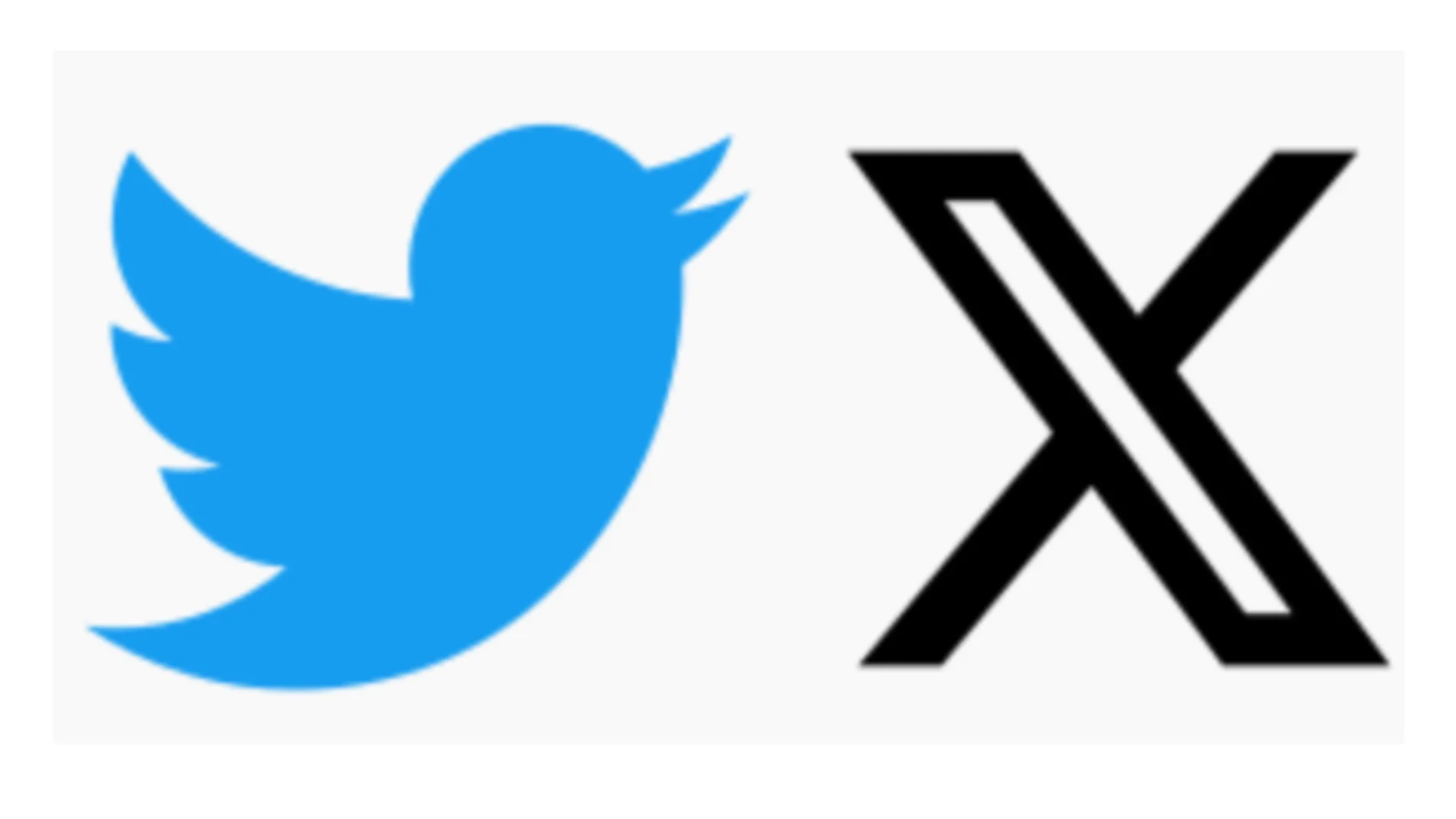 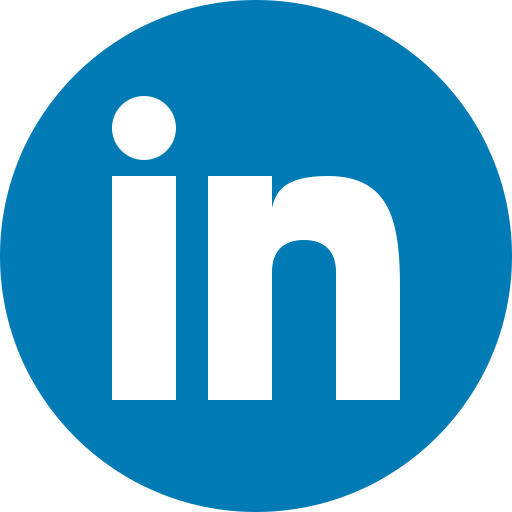 14